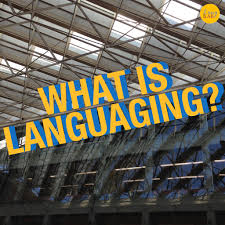 Research discussions 7th December 2020Richard Watson Todd
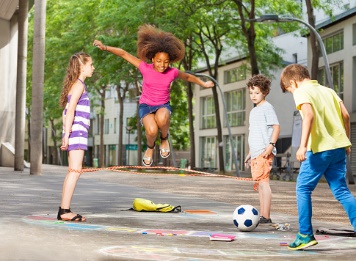 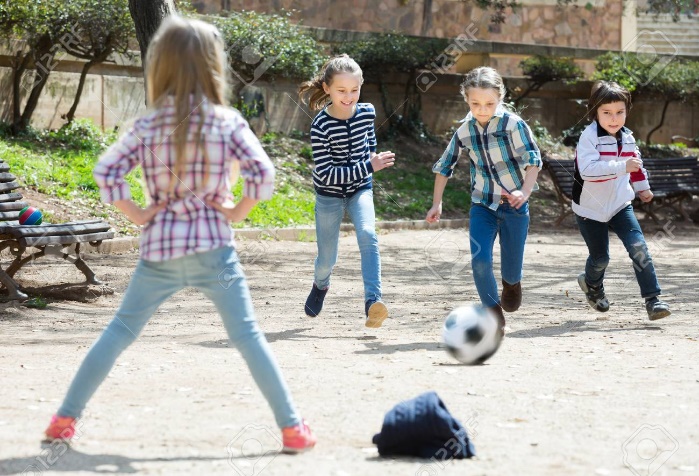 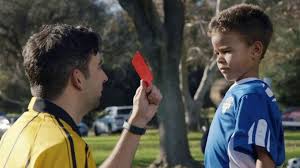 Hobby Course
Wikipedia course
Traditional ELT
Why do we teach English?
How can we motivate students?
The languaging curriculum
Learning to strategically make use
of available tools
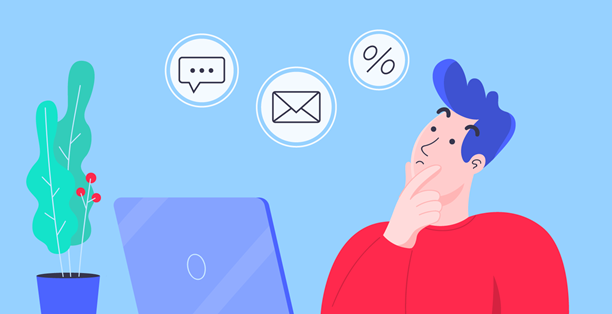 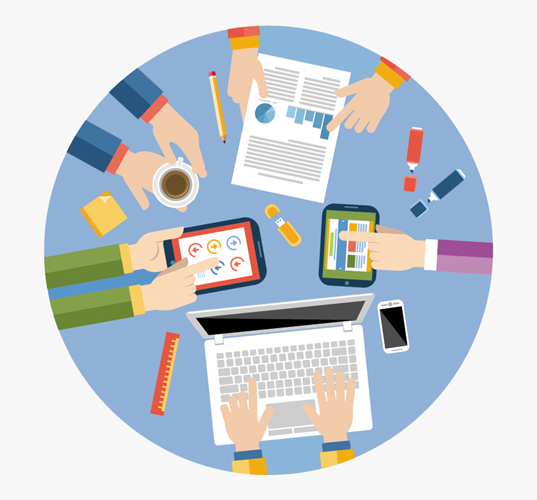 and resources
to successfully do things in English for real-world purposes
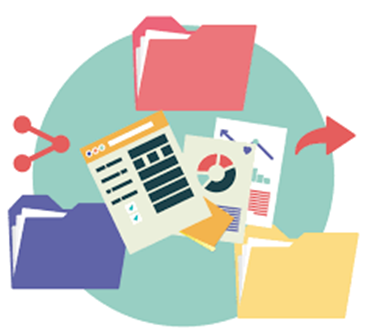 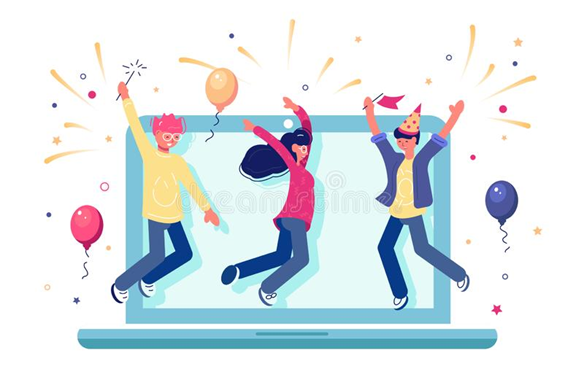 Theoretical foundations
Languaging


English as a Lingua Franca (2nd stage)


Experiential learning
Learning that you can do things


Learning how to do things


Learning through doing things
Shifts in perspective about the norms for language teaching
The languaging curriculum
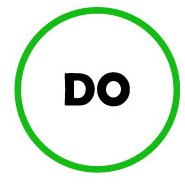 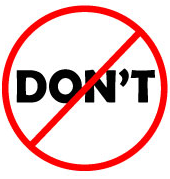 Focus on doing things with English
Focus on success
Focus on process
Be non-judgmental
Language use strategies
Real-world use
Focus on the English language itself
Focus on accuracy
Focus on product
Correct mistakes
Language forms
Classroom practice
Why use the languaging curriculum?
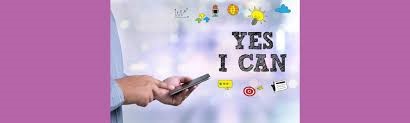 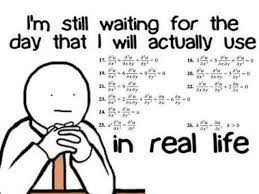 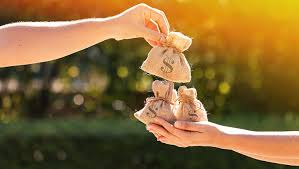 The languaging curriculum
Google Translate
Language use strategies e.g. analyzing texts to identify useful phrases
Learning to strategically make us of available tools and resources to successfully do things in English for real-world purposes
Existing model texts
Communicate online about your interests
Challenges with languaging
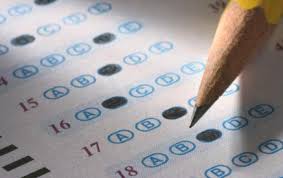 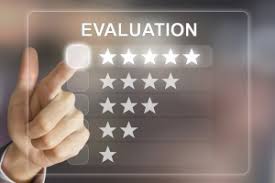 Languaging in practice
LNG105/221 Hobby Course

LNG106/222 Survey

LNG107/321 Wikipedia
Article accepted for ELTJ



Article accepted for book
Languaging is a new paradigm in ELT
Using languaging can promote SoLA
Make plans for further external promotion